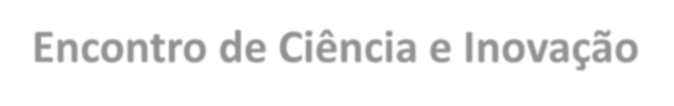 Encontro de Ciência e Inovação
2023
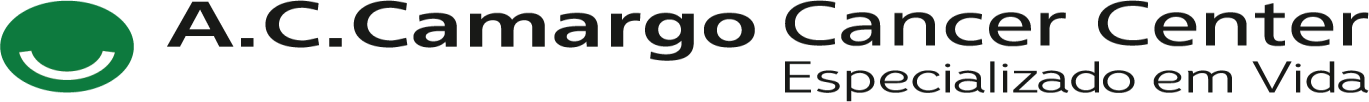 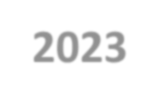 Efeitos dosimétricos do compressor abdominal em radioterapia esterotáxica corporal (SBRT)
Rubens Vieira Teixeira Junior; Adriana Aparecida Flosi
OBJETIVO
Avaliar os efeitos dosimétricos do compressor  abdominal da instituição, visto que na literatura ainda não  há trabalhos avaliando especificamente o modelo que tem  sido utilizado no A. C. Camargo Cancer Center.
RESULTADOS E CONCLUSÃO
Os resultados obtidos são mostrados nas Tabelas 1, 2 e 3.
INTRODUÇÃO
O câncer de pulmão tem altas taxas de incidência e  mortalidade em homens e mulheres em todo o mundo,  segundo a estimativa de 2020 do Instituto Nacional de  Câncer (INCA) para o Brasil, a estimativa para cada ano  do triênio 2020-2022 aponta que ocorrerão 625 mil casos  novos de câncer, dos quais 30 mil casos serão de câncer  de pulmão. A radioterapia estereotáxica corporal (SBRT)  se refere a um procedimento de radioterapia altamente  eficaz no controle de cânceres primários e  oligometastáticos em estágios iniciais em locais ao longo  das cavidades abdominopélvica e torácica e em locais  espinhais e paraespinhais. Os avanços tecnológicos são  necessários tanto na imagem quanto no manejo do
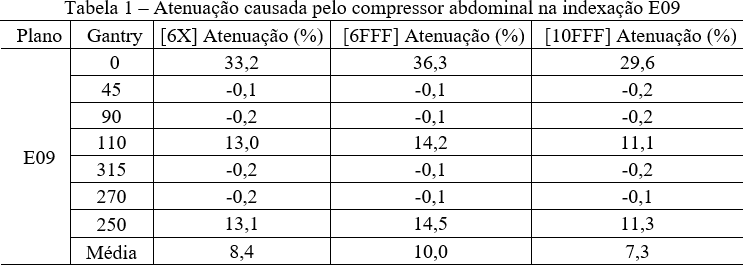 MÉTODOS
Foram	avaliadas	três	configurações	distintas	em	uma
prática de SBRT, a 1ª situação em que o compressor não  influencia em nada (sem compressor), 2ª situação (E09) em  que o feixe de radiação atravessa o parafuso e a placa do  compressor abdominal que está sobre o volume alvo e a 3ª  situação (E12) em o feixe atravessa toda a haste de  sustentação (corpo do compressor) que fica sobre o alvo.
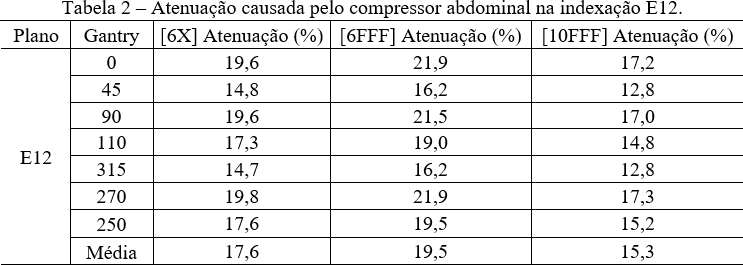 movimento respiratório para reduzir a margem alvo e
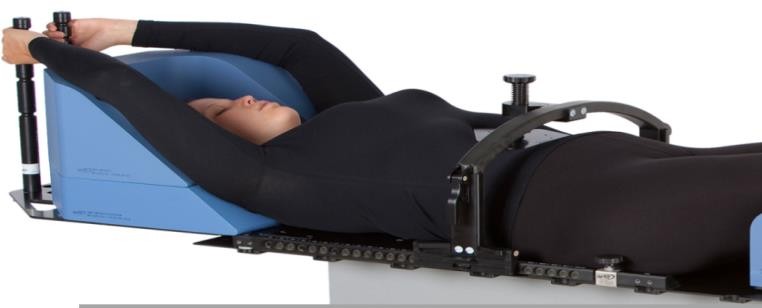 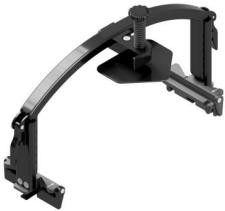 limitar o risco de complicações causadas pela  radioterapia, especialmente quando a movimentação  tumoral é grande. Na prática clínica, várias manobras  podem ser usadas para gerenciar o movimento, onde a  compressão abdominal é uma delas. A utilização do  compressor abdominal ou quaisquer dispositivos externos  ao paciente podem ter um impacto dosimétrico como uma  combinação complexa de dose aumentada na pele, dose  tumoral reduzida e distribuição de dose alterada; sendo a  magnitude uma função da energia do feixe, geometria  relativa do feixe e dos dispositivos, a fração de dose  fornecida por esses dispositivos e sua composição física.
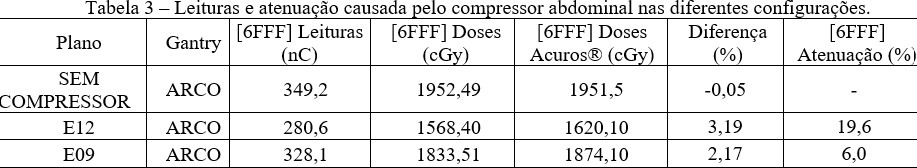 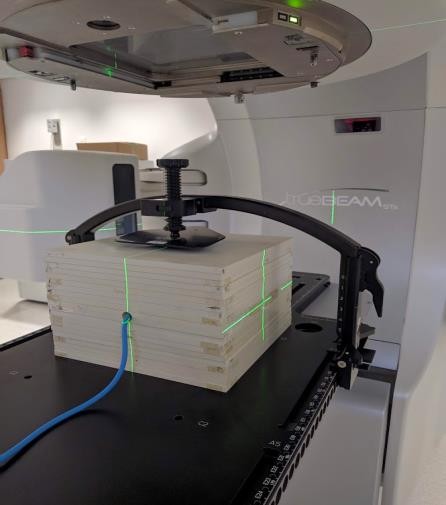 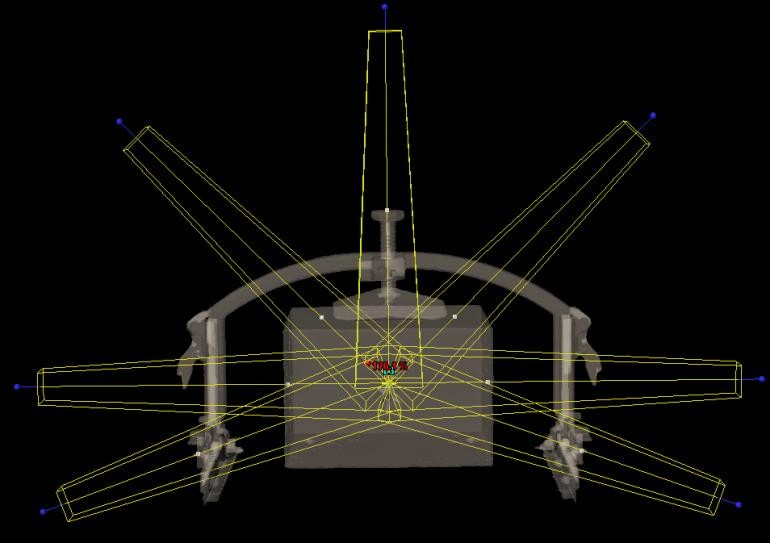 Concluiu-se neste trabalho que o compressor abdominal deve  ser evitado e, quando não for possível, precisa ser incluído no  sistema de planejamento para que este calcule corretamente a  distribuição de dose no paciente considerando a presença do  acessório.
Referência: Mampuya WA, Matsuo Y, Ueki N, Nakamura M, Mukumoto N, Nakamura  A, et al. The impact of abdominal compression on outcome in patients treated with  stereotactic body radiotherapy for primary lung cancer. J Radiat Res. 2014;55:934–9.
Figura 1 – (a) e (b) compressor  abdominal (Orfit), (c) arranjo experimental  sob o  acelerador linear, (d) arranjo experimental com incidências de campos estáticos.